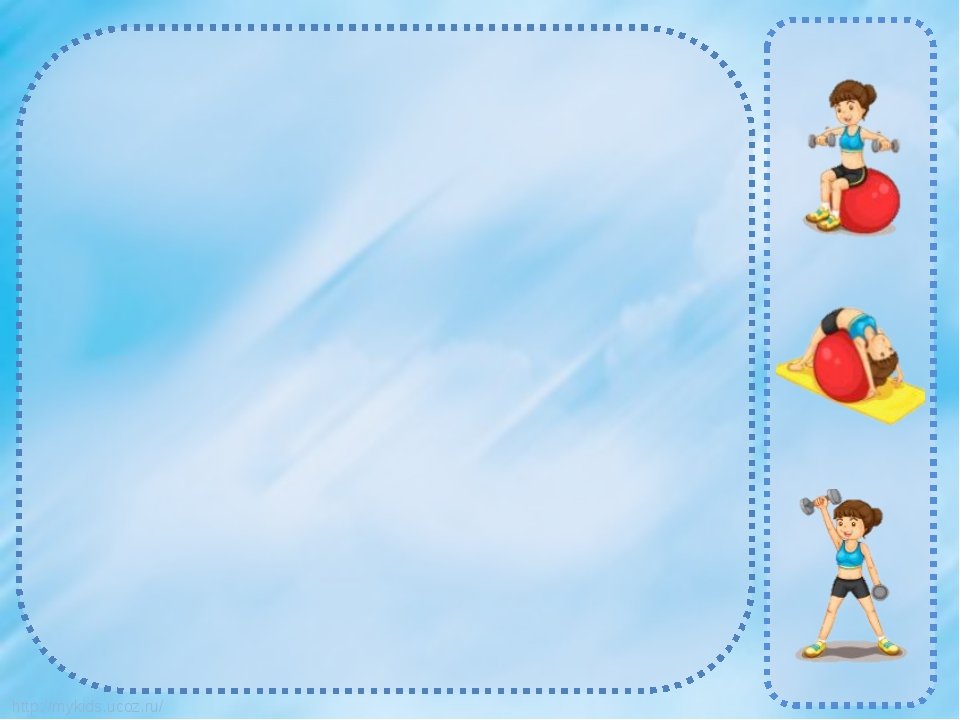 Педагогический совет № 2
«Все о физической культуре дошкольников»
Подготовила:
методист Красноусова А.Д.
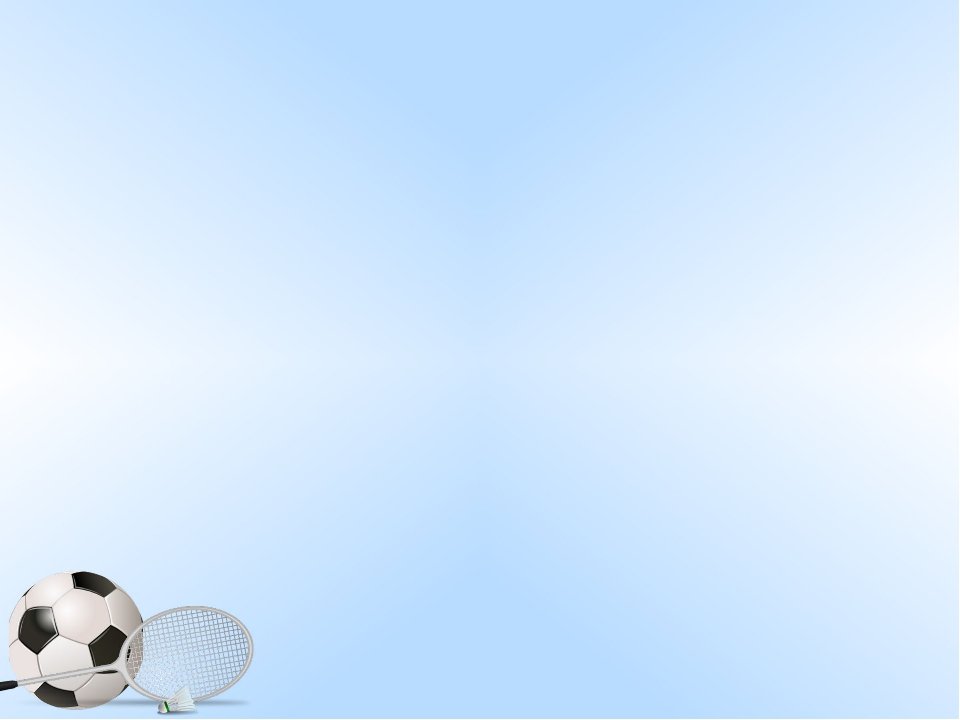 Повестка дня:
1)Вступительное слово руководителя детским садом Баяшевой Э.А.
	2) Презентация педагогического опыта: «Моя система работы по здоровьесбережению воспитанников» (фото, видео отчеты воспитателей о выполнении годовой задачи по физическому воспитанию дошкольников) (Шакирова М.А.)
	3) Деловая игра. «Педагогические условия организации физкультурно-оздоровительной работы в ДО» (Красноусова А.Д)
	4) Физическое развитие дошкольников средствами подвижных игр (Гайдукевич Н.П.)
	5) Влияние физических упражнений на укрепление детского организма и значение общеразвивающих упражнений для физического развития дошкольников» (Курмашева Ж.К.)
	6)Тест  для самооценки профессиональной подготовки по теории и методике физического воспитания дошкольников;
	Игра- «Закончи пословицу о здоровье»
	«Продолжи фразу» (Красноусова А.Д.)
	7)Виды здоровьесберегающих педагогических технологий и возможности их применения в ДО (Мосеенко О.Н.)
	8) Подведение итогов (Баяшева Э.А.)
	9)Тренинг здоровья с использованием арт-терапевтических методик: «Здоровый педагог – здоровый ребенок» (Ташмагамбетова С.У.)
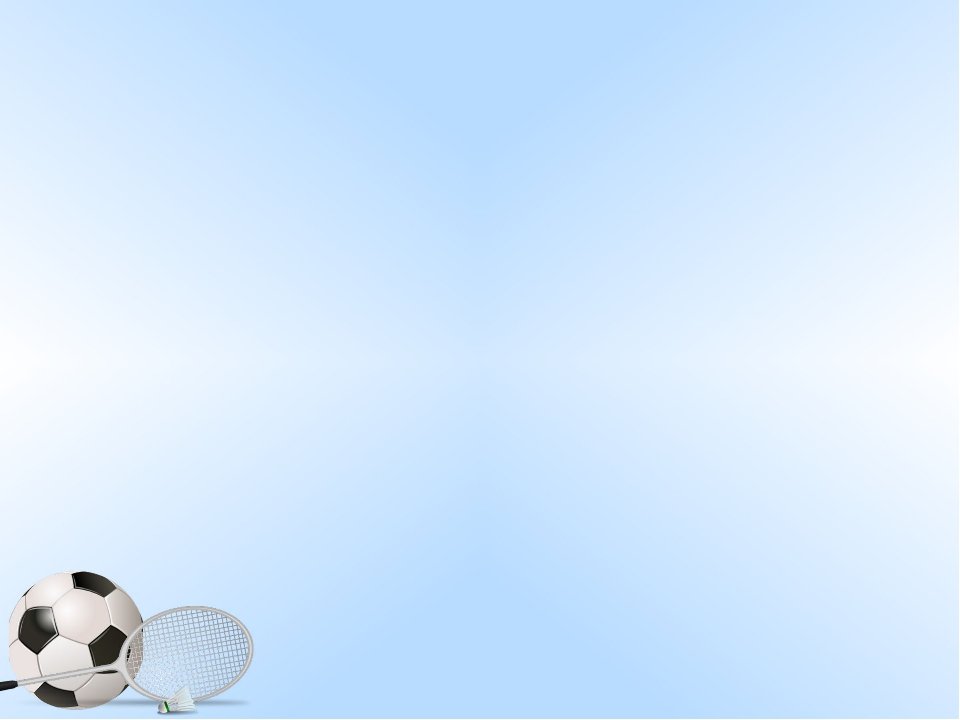 Блиц опрос
Назовите принципы закаливания – три П. 
	 (Постоянно, последовательно, постепенно.)
2. Назовите насекомых – индикаторов отсутствия у человека навыков гигиены. 
	(Блохи, вши.)
3. Какая поговорка учит нас правильному режиму питания? 
	(Завтрак съешь сам, обед раздели с другом, а ужин отдай врагу.)
4. Кто такие «совы» и «жаворонки»? 
	 (Это люди с разными биологическими ритмами.)
5. Почему детям до 15 лет нельзя заниматься тяжёлой атлетикой? 
	 (До этого возраста идёт активное формирование скелета.)
6. Сколько часов в сутки должен спать человек?
	(Взрослый – 8 часов, подросток – 9-10, ребёнок – 10-12 часов.)
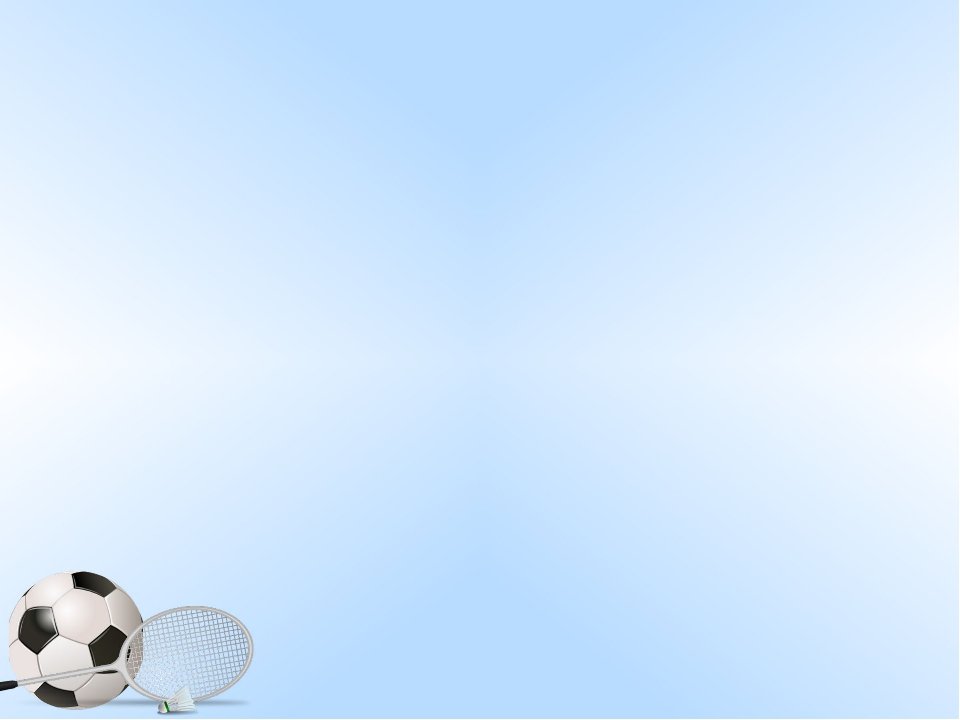 Тест для самооценки профессиональной подготовки по теории и методике физического воспитания дошкольников.
1. Какие задачи предполагают формирование двигательных умений и навыков, развитие психофизических качеств, развитие двигательных способностей.
1-воспитательные
2-оздоровительные
3-образовательные
4-коррекционно-развивающие
2.Какое положение выражает готовность к действию и создает наиболее выгодные условия для правильного выполнения упражнений?
1-рациональное
2-исходное
3-обычное
4-простое
3. К какой группе методов относятся перечисленные приемы: показ, подражание, зрительные ориентиры, фотографии, рисунки, схемы.
1-физические
2-наглядные
3-дидактические
4. Сознательная, активная деятельность ребенка, характеризующаяся точным и своевременным выполнением заданий, связанных с обязательным для всех играющих правилом,-это..
1-двигательный режим
2-основные движения
3-подвижная игра

5. Основной формой организованного систематического обучения физическим упражнениям является…
1-подвижная игра
2-утренняя гимнастика
3-физкультурное занятие
4-физкультминутка
5-утренняя прогулка
6.Обучение дошкольников спортивными играми начинают с…
1-соревнований между отдельными детьми
2-вопросов к детям
3-раздачи пособий
4-разучивания отдельных элементов техники игры
7. К какой категории физического воспитания относятся гигиенические факторы, естественные силы природы и физические упражнения?
1-задачи физического воспитания
2-принципы физического воспитания
3-формы физического воспитания
4-методы физического воспитания
5-средства физического воспитания
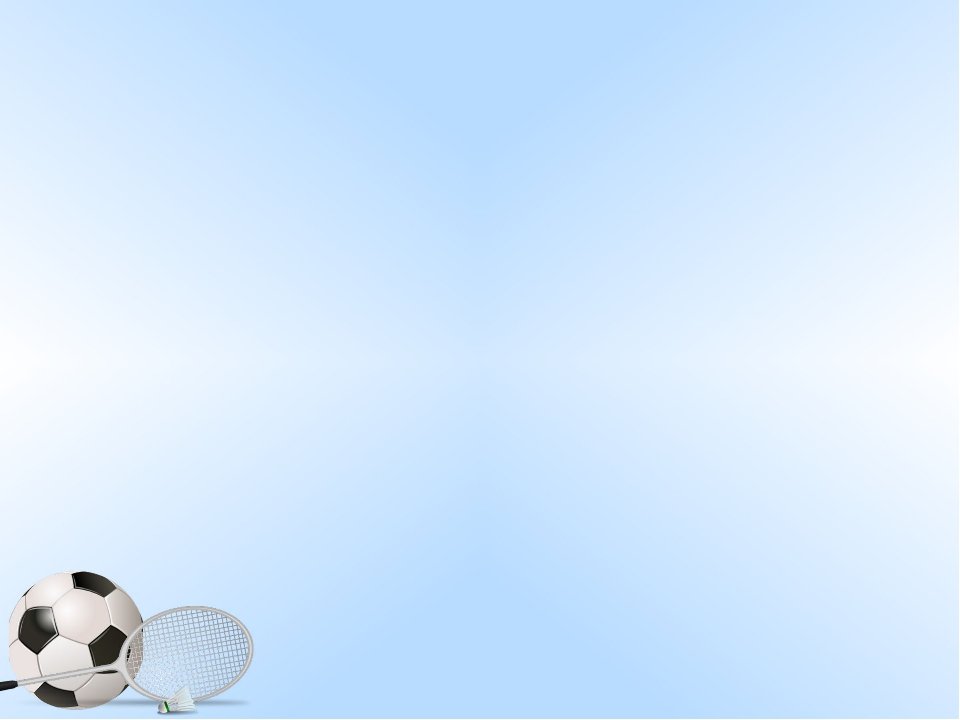 Закончить пословицы о здоровье
Чистота- 

Здоровье дороже

Чисто жить-

Здоровье в порядке-

Если хочешь быть здоров-

В здоровом теле-

Здоровье за деньги

Береги платье снову,                                                                 

Будет здоровье-

залог здоровья;

Золота;

здоровым быть;

спасибо зарядке; 

 закаляйся;

 здоровый дух;

 не купишь;

 а здоровье смолоду;

 будет все.
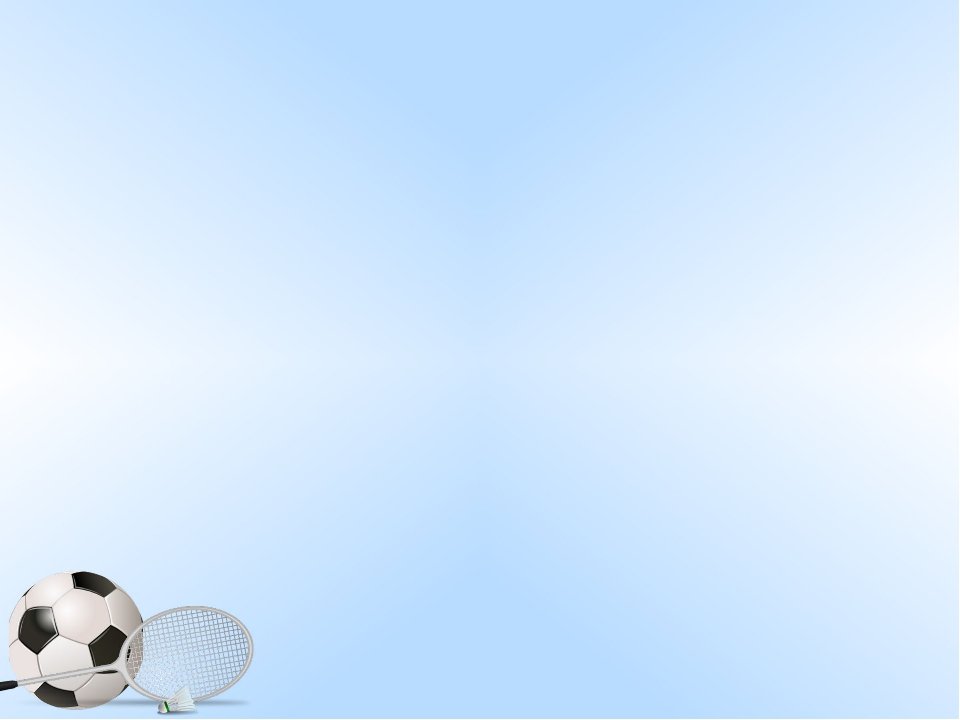 Продолжи фразу:
Процесс изменения форм и функций организма человека - … 
	(физическое развитие) 
Основное специфическое средство физического воспитания - …
	(физические упражнения) 

	Детский туризм это - …
	 (прогулки и экскурсии) 
Ходьба, бег, прыжки, лазанье и метание –
	 (основные виды движения)
От чего зависит здоровье детей?
 	(организация оптимального двигательного режима; прогулка; проветривание; профилактика простуды; безопасно организованная среда; соблюдение режима дня)
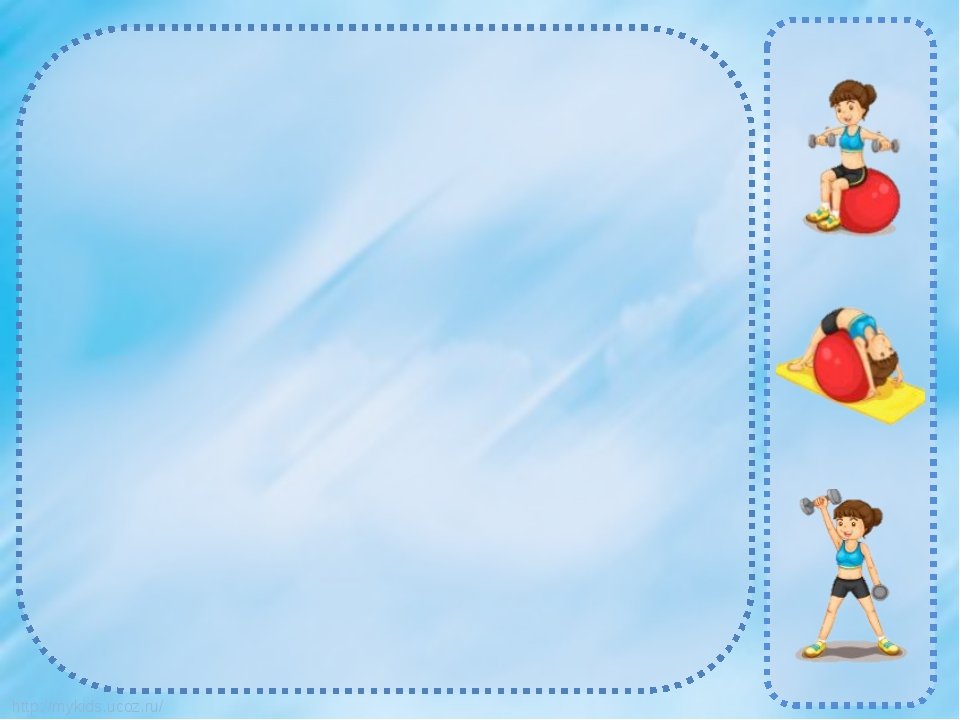 Итоги педагогического совета:
Для того, чтобы добиться положительных результатов в деле здоровьесбережения детей нужна целенаправленная комплексная система физкультурно-оздоровительной деятельности как в детском саду, так и в семье. А нам - педагогам-дошкольникам необходимо:
- Уделять особое внимание организации подвижных игр, как средство повышения двигательной активности дошкольников.
- Максимально увеличить время пребывания детей на свежем воздухе с обязательной организацией двигательной активности
- Рационально сочетать физкультурные занятия с закаливающими процедурами
- Наращивать резервные возможности организма ребёнка за счёт регулярных проведений подвижных игр, физических упражнений.Уделять особое внимание развитию у детей движений циклического характера (бег, прыжки, ходьба и т.д.)